zakładanie firmy
podejmowanie działalności gospodarczej
poradnik dla technika górnictwa podziemnego
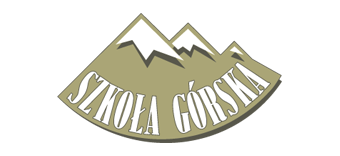 od pomysłu do firmy
1. pomysł
(co będziesz robił?)
2. analiza
(biznes plan)
3. rejestracja
(formalności)
rejestracja działalności gospodarczej
2. podpis
(podpisz wniosek)
1. CEIDG
(wypełnij wniosek)
4. ZUS
(zgłoszenie do ubezpieczenia)
3. VAT?
(rejestracji dla celów podatkowych)
CEIDG
Centralna Ewidencja i Informacja o Działalności Gospodarczej
Wniosek możesz wypełnić online 

Wniosek możesz też złożyć w urzędzie gminy osobiście lub listem poleconym
CEIDG
Podpisz wniosek
Wniosek składany online podpiszesz za pomocą:
podpisu elektronicznego
zaufanego profilu ePUAP
osobiście w dowolnym urzędzie gminy

Wniosek składany w urzędzie gminy podpisz osobiście
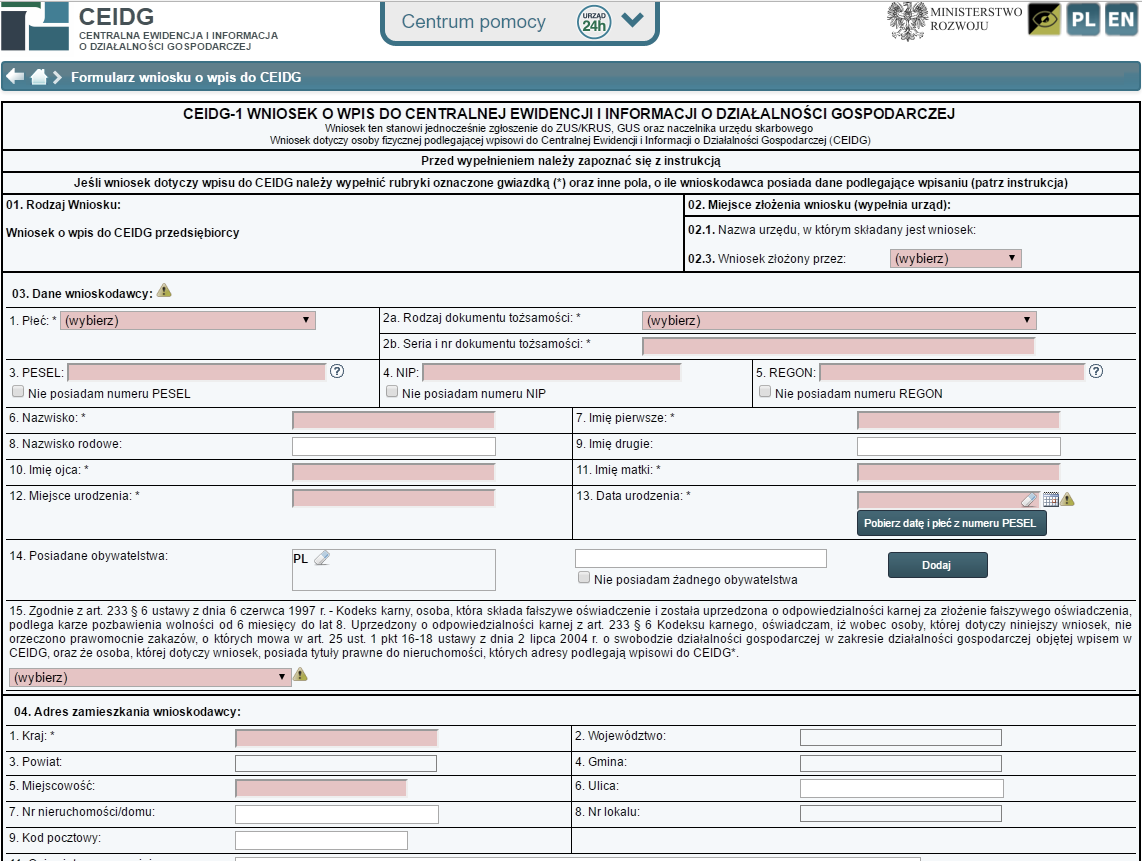 wniosek online
wypełnij formularz na stronie
ceidg.gov.pl
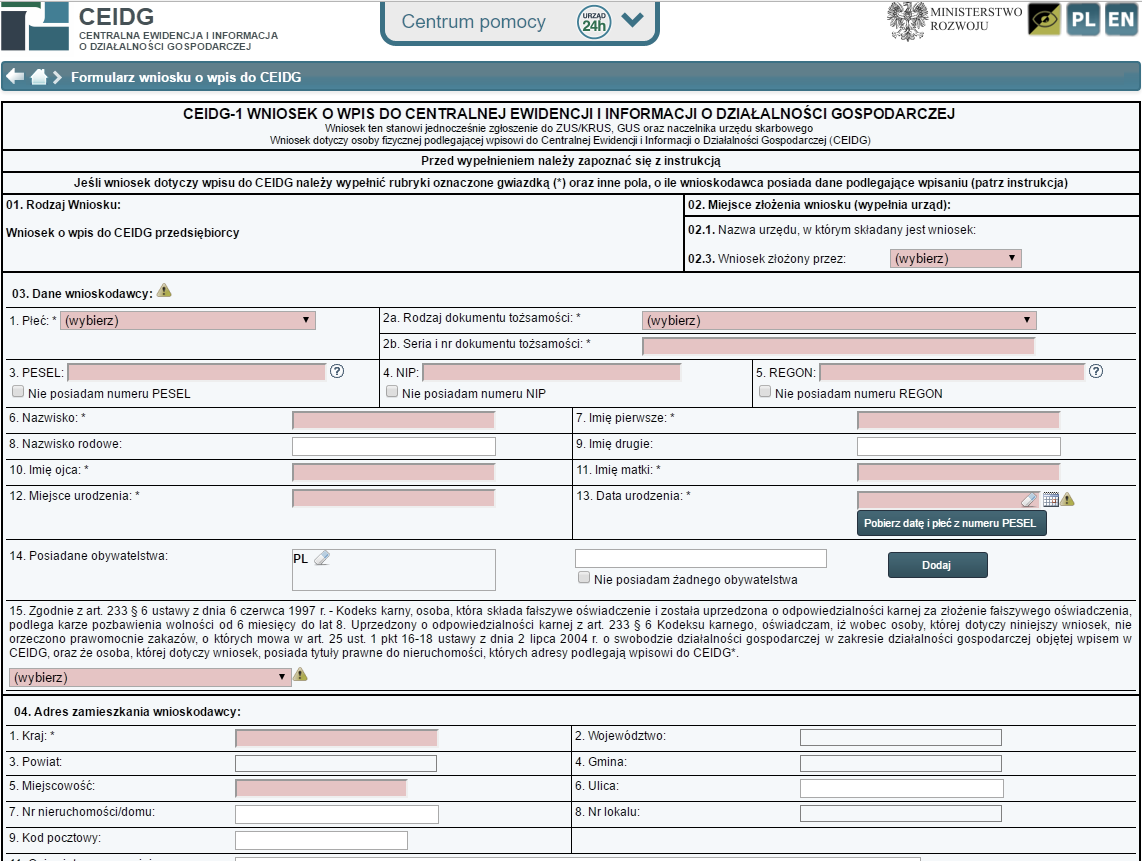 Błędy
formularz na bieżąco sprawdza błędy
popraw je przed podpisaniem
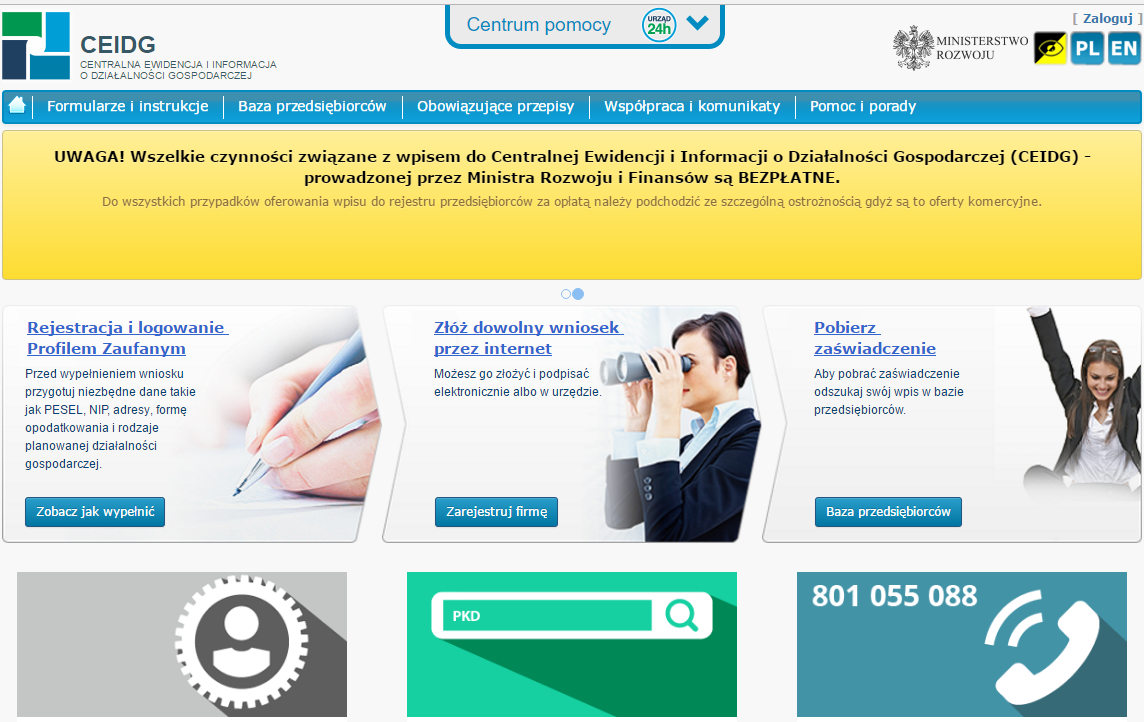 Formularz krok 1
Zarejestruj firmę
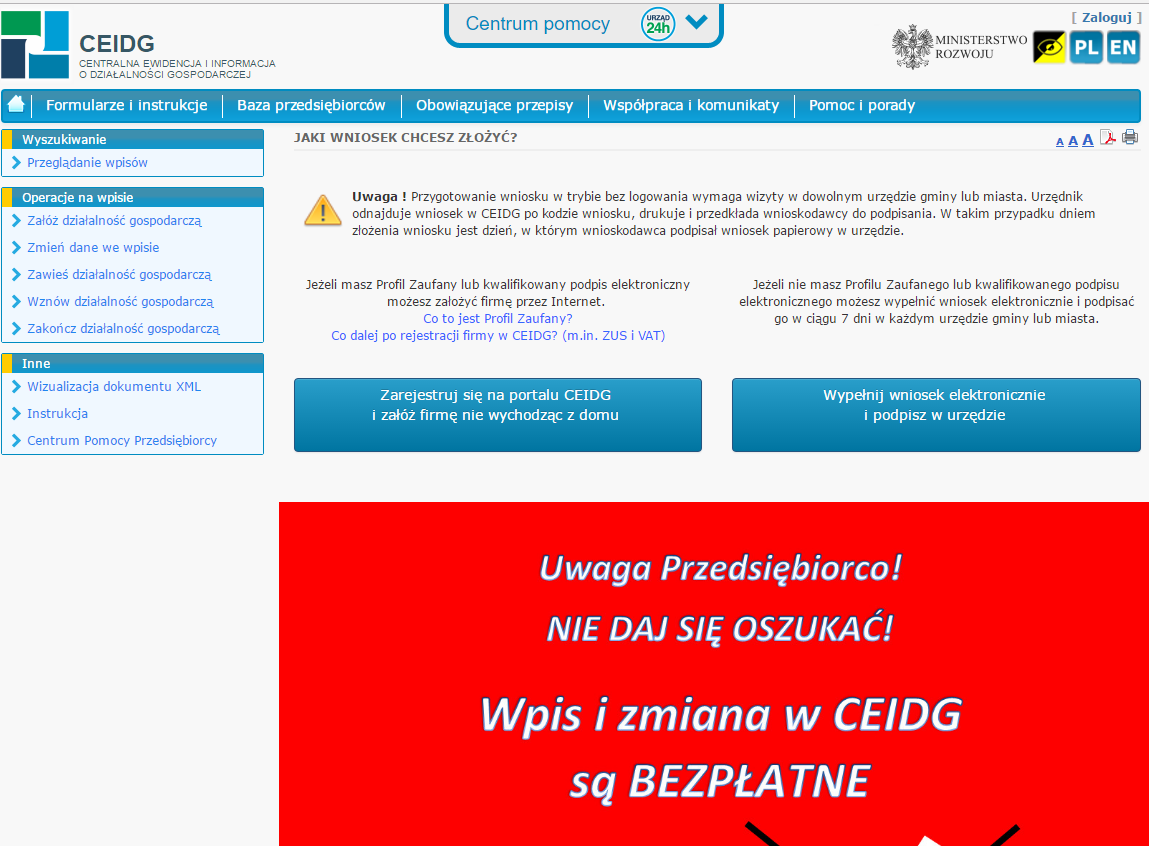 Formularz krok 2
wybierz podpis
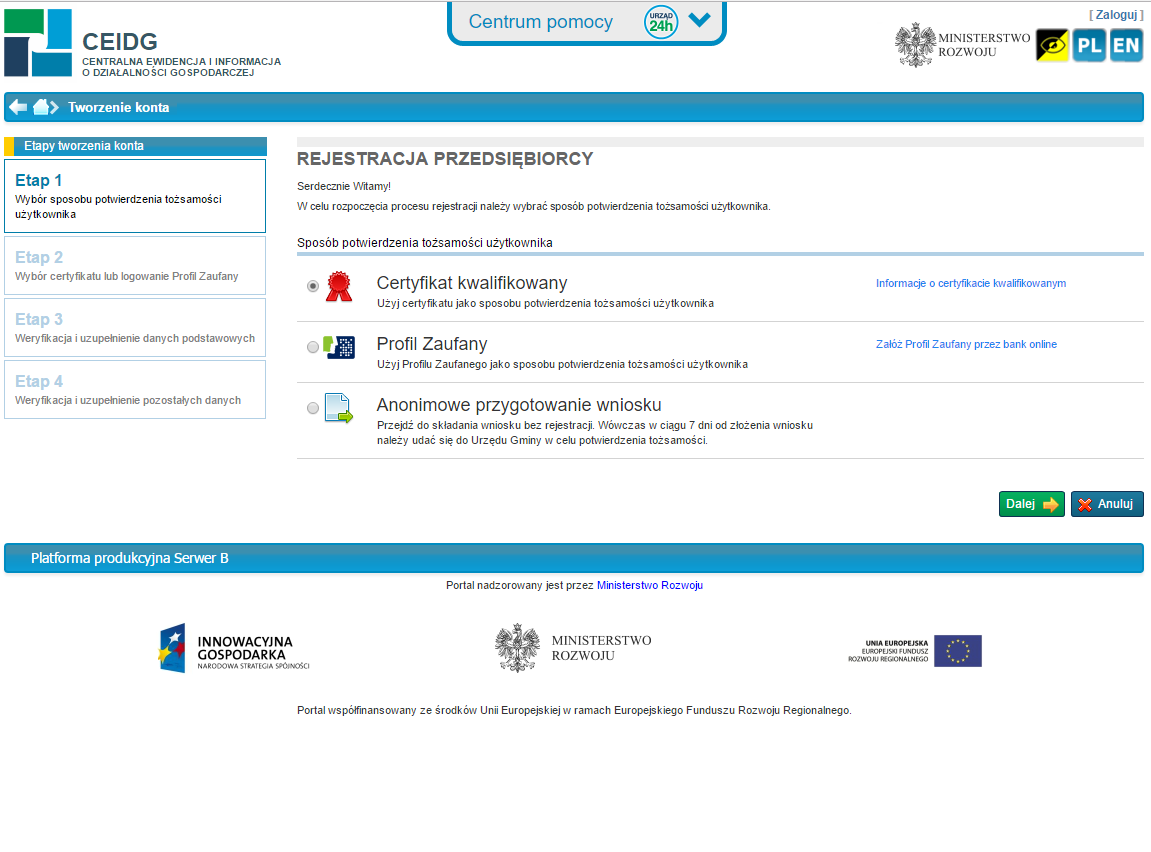 Formularz krok 3
wybierz podpis
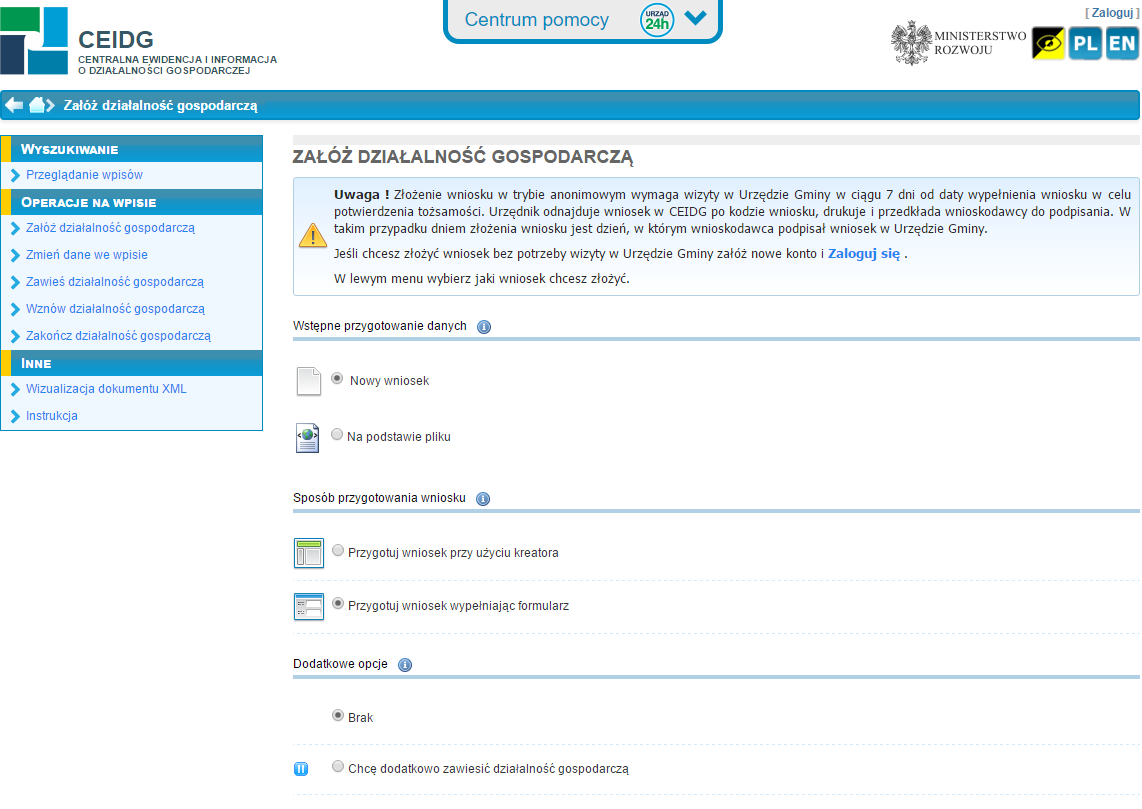 Formularz krok 4
opcje formularza
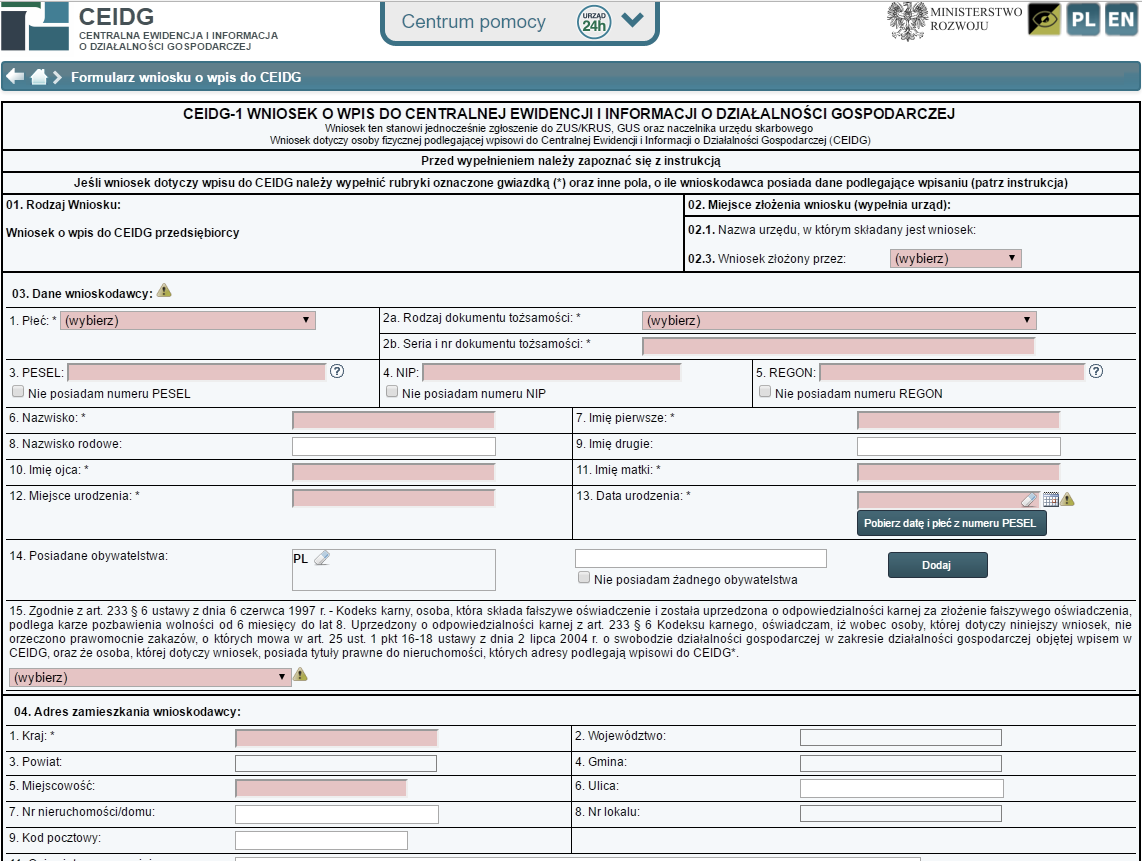 Formularz krok 5
wypełnij pola
PKD
Wybierz przeważający i pozostałe rodzaje działalności według Polskiej Klasyfikacji Działalności
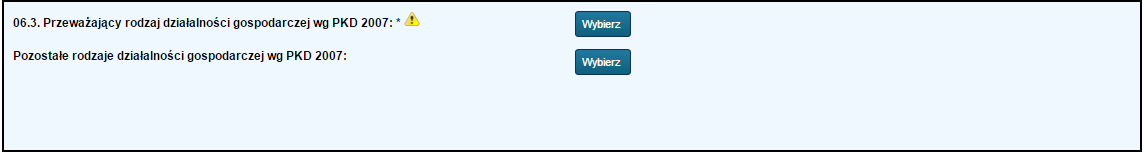 PKD
Przykładowe PKD w działalności związanej z górnictwem podziemnym:

09.90.Z Działalność usługowa wspomagająca pozostałe górnictwo i wydobywanie

05.10.Z Wydobywanie węgla kamiennego
podpis
Podpisz wniosek!
Wniosek składany online podpiszesz za pomocą:
podpisu elektronicznego
zaufanego profilu ePUAP
osobiście w dowolnym urzędzie gminy

Wniosek składany w urzędzie gminy podpisz osobiście
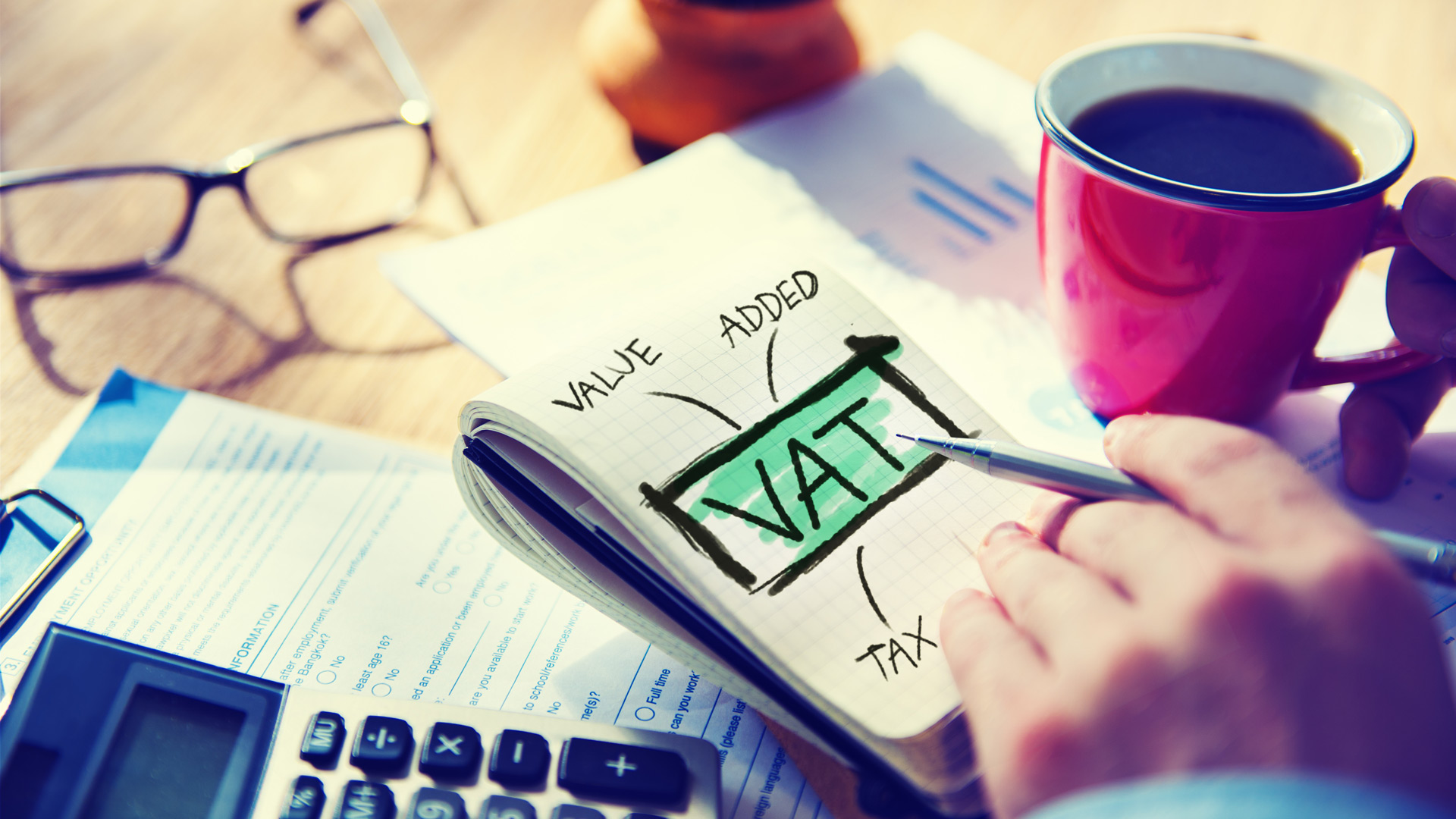 VAT
zgłoszenie do urzędu skarbowego
(zanim wystawisz pierwszą fakturę)
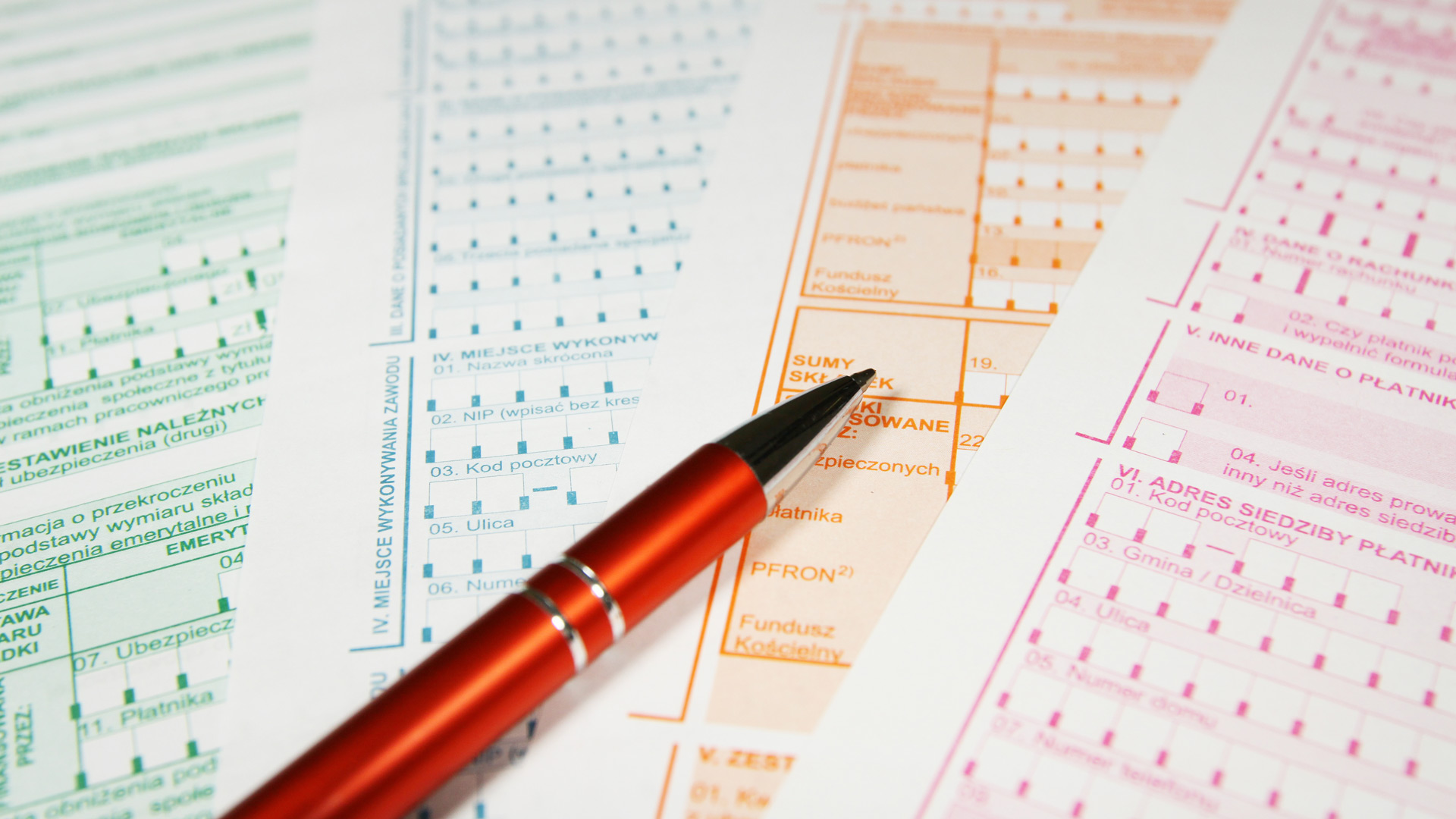 ZUS
zgłoszenie do ubezpieczenia społecznego
7 dni
zakładanie firmy
podejmowanie działalności gospodarczej
poradnik dla technika górnictwa podziemnego
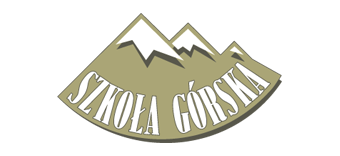 Szkoła Górska 2017